Резюмеучителя начальных классовМКОУ «Сулюклинская средняя школа» филиал «Абултаевская основная школа»
Шамсутдиновой
 Анфисы
Хайрзамановны
Содержание
Общие сведения 
Повышение квалификации
Работа по самообразованию
Распространение педагогического опыта
Использование современных информационных технологий
Мои достижения 
Мои увлечения 
Планы на будущее
Общие сведения
Образование – высшее 
ШГПИ 1990 год, 

учитель начальных классов 
МКОУ «Сулюклинская  сош»
Филиал « Абултаевская школа»  
 
Специальность 
Учитель информатики
учитель начальных классов 


Стаж – с 1983 года 
Занимаемая должность - учитель начальных классов
Первая квалификационная категория
Повышение  квалификации:
« Использование ЭОР  в процессе обучения в начальной школе»НОУДПО «Институт» АЙТИ»  2012 г.- Удостоверение
 «Применение пакета свободного программного обучения» НОУДПО «Институт» АЙТИ» 2009г. -  Свидетельство  
 «Создание информационно-образовательной среды как условие внедрения ФГОС НОО» 2012 г. -  Удостоверение
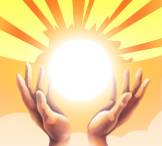 Уча других, мы учимся сами" (Сенека)
В течение 7 лет успешно реализую идеи развивающего обучения  системы«Перспективная начальная школа», цель которой - оптимальное общее развитие каждого ребенка.
От знаний, умений и навыков -
к универсальным учебным действиям
Распространение педагогического опыта
Открытые уроки  и внеклассные мероприятия (для учителей и родителей)
 Фестиваль пед.мастерства « Учитель – мастер» ( для учителей района)
Выступление на  районном совещании по теме « Развивающее обучение – Перспективная начальная школа»
Использование современных информационных технологий
Проектирование
Здоровьесберегающие технологии
Владение информационно- компьютерными технологиями на уровне пользователя
Использование игровых, информационно- 
компьютерных технологий в процессе обучения и воспитания
Мои достижения
Благодарность от газеты «Новый мир» за помощь детям в подготовке к конкурсу (2007 )
Сертификат от ИПКиПРО за  участии в областном конкурсе методических разработок ( 2008)
Грамота от районного отдела образования за участие в фестивале педмастерства (2010
Диплом от ИРОСТ за участие в областном конкурсе на самый читающий класс (2013)
Мои увлечения
Люблю с коллективом « Весёлые ребята»  участвовать  в конкурсе театральных коллективов:
Грамота за 1 место в районном конкурсе (2010г.)
Грамота за 1 место в районном конкурсе (2011г.)
Грамота за 3 место в районном конкурсе (2012г.)
Грамота за 1 место в районном конкурсе (2013г.)
Планы на будущее
. В своей работе планирую использовать новые педагогические методики и технологии.